Всеукраїнський інтерактивний конкурс МАН – Юніор Дослідник
Тернопільське територіальне відділення МАН України
Номінація “Історик-Юніор”
Мальовничими стежинами села Яблунів
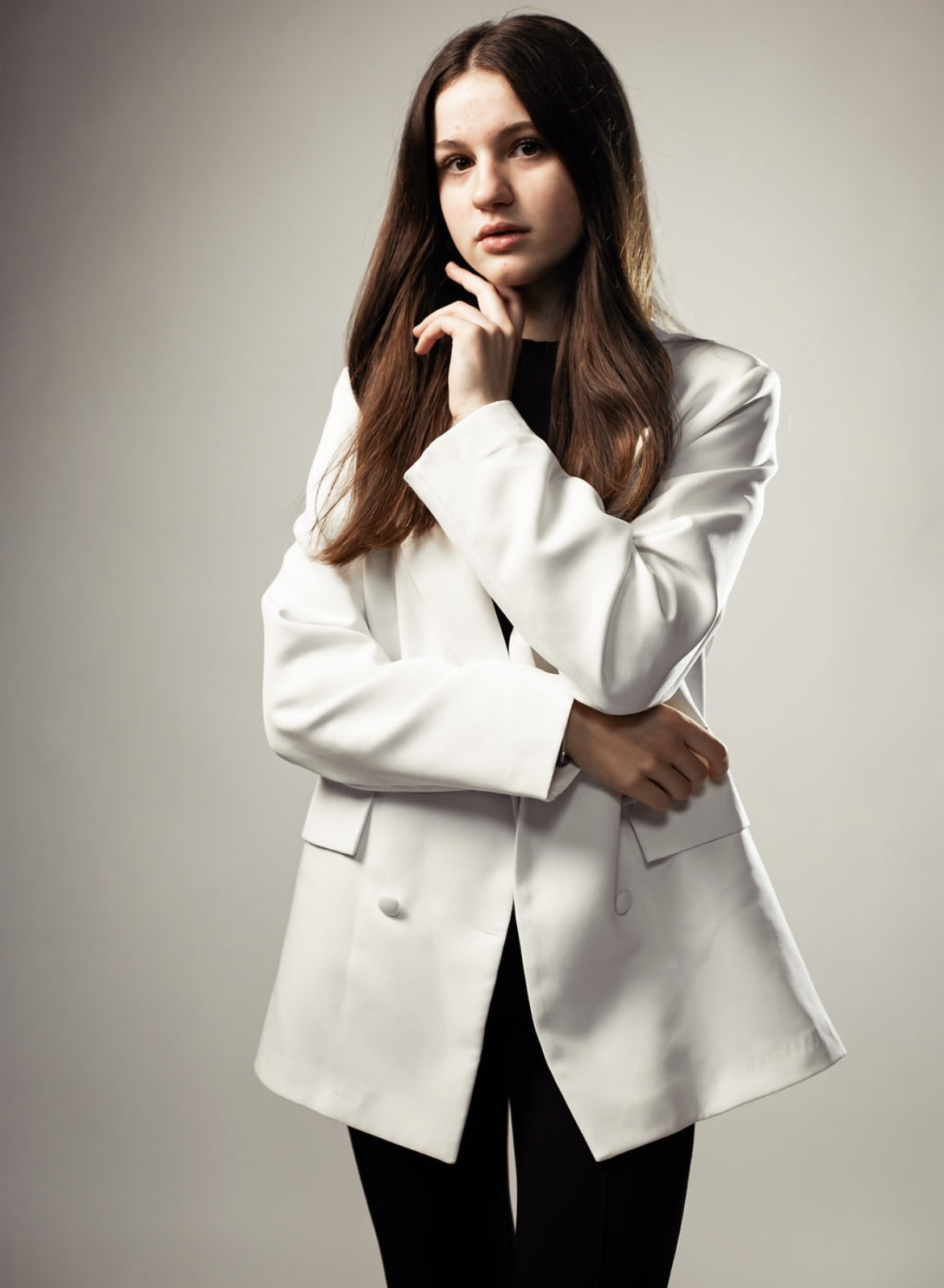 Автор проекту: Дереворіз Анастасія Володимирівна учениця 9 класу Ліцею 
с. Яблунів Копичинецької ТГ, Тернопільської області, Чортківського району.

Керівник: Івачевська Марія Ігорівна , вчитель історії,  Ліцею с. Яблунів Копичинецької ТГ, Тернопільської області, Чортківського району.
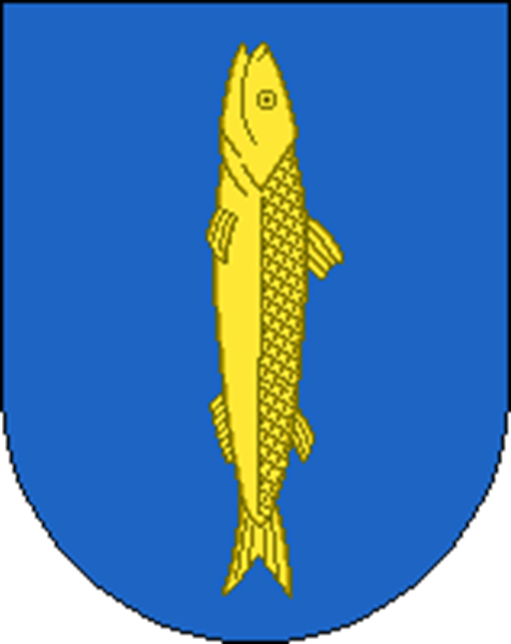 Об’єкт дослідження є: регіональні , туристичні маршрути .
Предметом дослідження є: екскурсійний маршрут історичними пам’ятками села Яблунів, його особливостіта специфіка.
Мета роботи є: аналіз та комплексне дослідження екскурсійного маршруту історичними пам’ятками села Яблунів, що на Тернопільщині.
Герб села 1866 рік
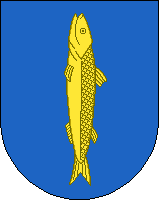 Для реалізації поставленої мети визначемо такі завдання:
-Дослідити історичну спадщину мого рідного села.
-Розглянути  архітектурні пам’ятки на території .
-Висвітлити зібрану інформацію від старожилів.
Герб села 1866 рік
Село… І серце одпочине,                                                                                                 Село на нашій Україні,                                                                                                   Неначе писанка село!
                                                                                                                 Т.Г. Шевченко
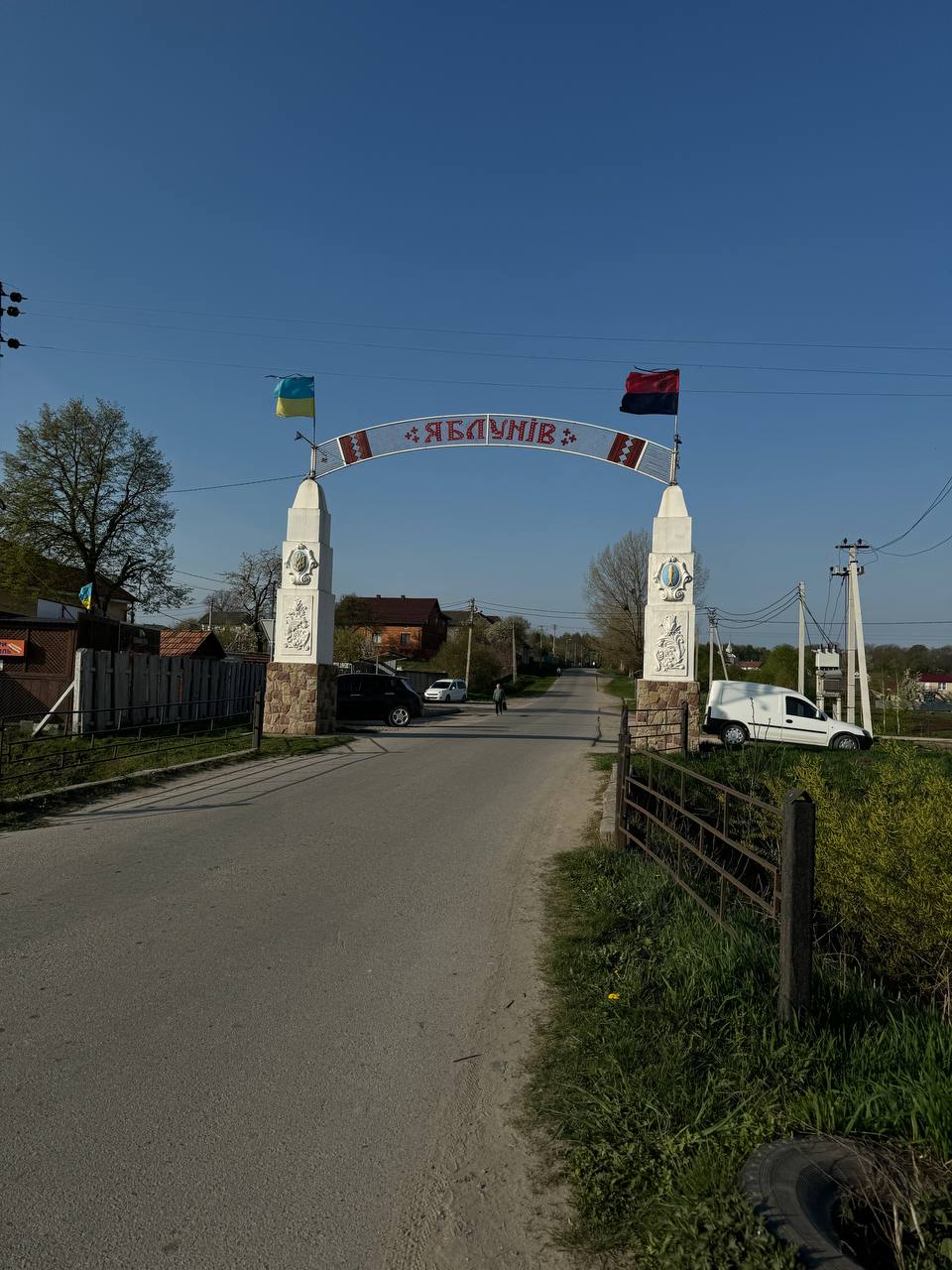 Багата і прекрасна наша  Богом дана українська земля. Милує око її вишневі сади, пшеничні лани, озера, гори і ліси. В цій красі потопають село Яблунів  що на Тернопільщині.
  Славне село яблуневими садами. Звідси і  назва – Яблунів. Старожили зберегли і легенду про Яблунів.  Також село славиться своєю архітектурою, тому проїжджаючи  повз обов’язково відвідайте наш мальовничий куточок.
Перша писемна згадка про село відноситься до 1391 року, коли король Ягайло передав Яблунів і навколишні села в управління польському шляхтичу Пьотрові Добкови.  А грамотою від 14 жовтня 1414року  ці  землі були передані  Ягайлом в оренду Миколаю Цесельському за 250 гривень позики.
    В 1553 році, коли Яблунів був у власності Миколи Потоцького  містечко отримало Магдебурзьке право, та звільнилося від податків на 15 років.
    Одним з останніх власників Яблуніва та навколишніх сіл в кінці XIX та початку XX століття були Чарторийські, які і звели в селі палац.
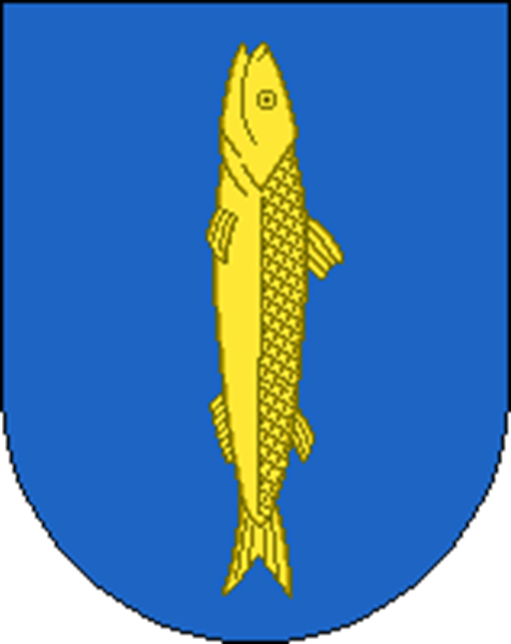 Герб села 1866 рік
Зупинка 1Маєток Чарторийських-Дідушицьких
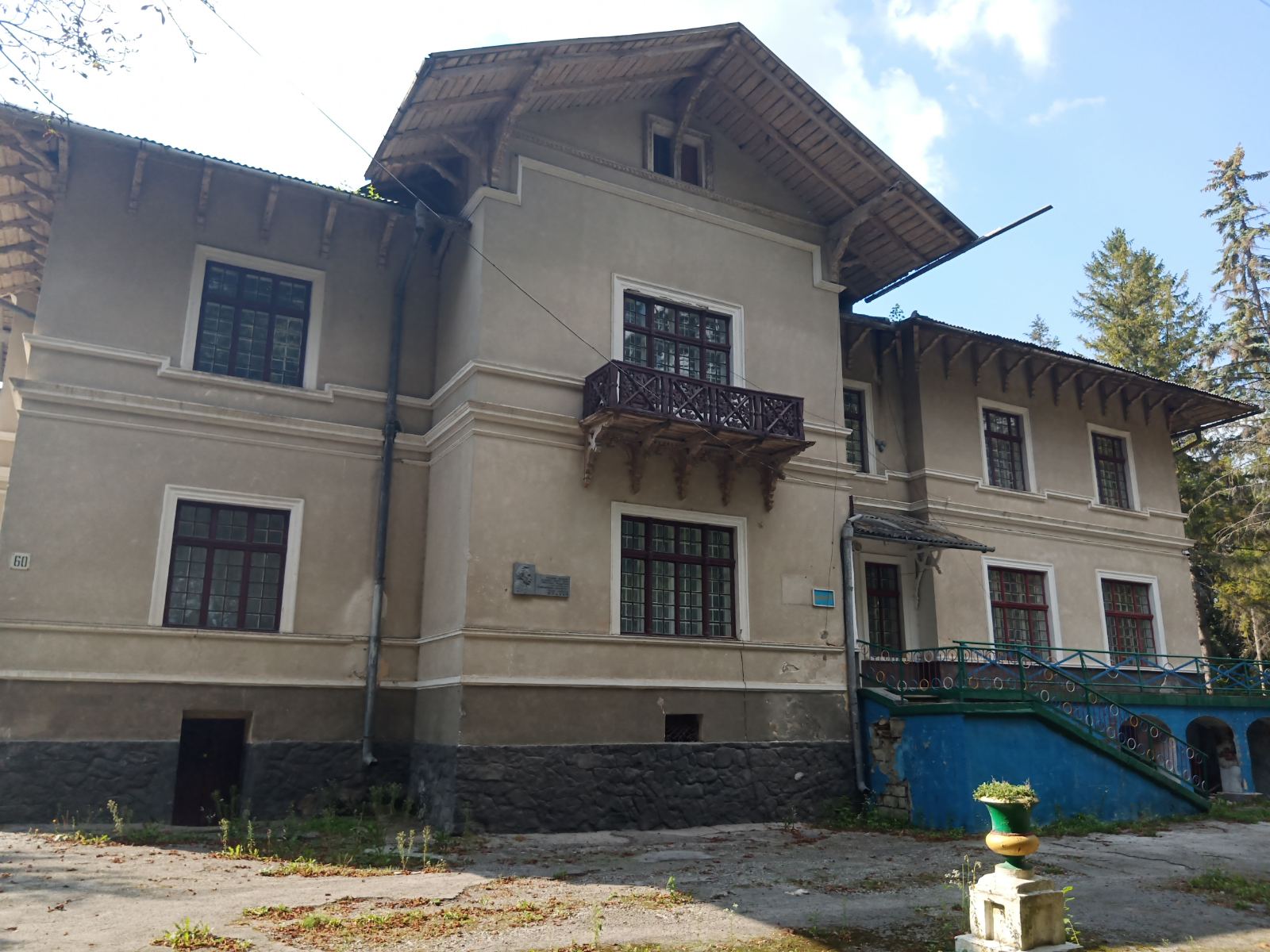 Будівництво садиби почалось приблизно у 1820 році. До наших днів збережений його первинний екстер’єр та частково інтер’єр. 
    Зовнішня архітектура споруди, балкон, вхідні двері головного фасаду, рами вікон, дерев'яні деталі крокв даху збереглися з часу побудови маєтку.
Відвідувачів завжди приваблює робота місцевого майстра Шасткова Івана – сходи та перила, які зроблені зі смаком, виконані дуже майстерно і делікатно.
У 40 роках ХІХ століття панами Дідушицькими закладено старовинний парк, Укладників було запрошено із Франції. На тереторії є букова алея, багатовікові дерева: манджурський горіх, 200-літня липа, американські сосни. У старовинному парку  залишилися сліди городища чи замку, бо, за переказами старожилів, звідси є підземний хід до палацу. У листопаді 1882 році у  Яблунові, в графському маєтку перебував  Іван Франко.
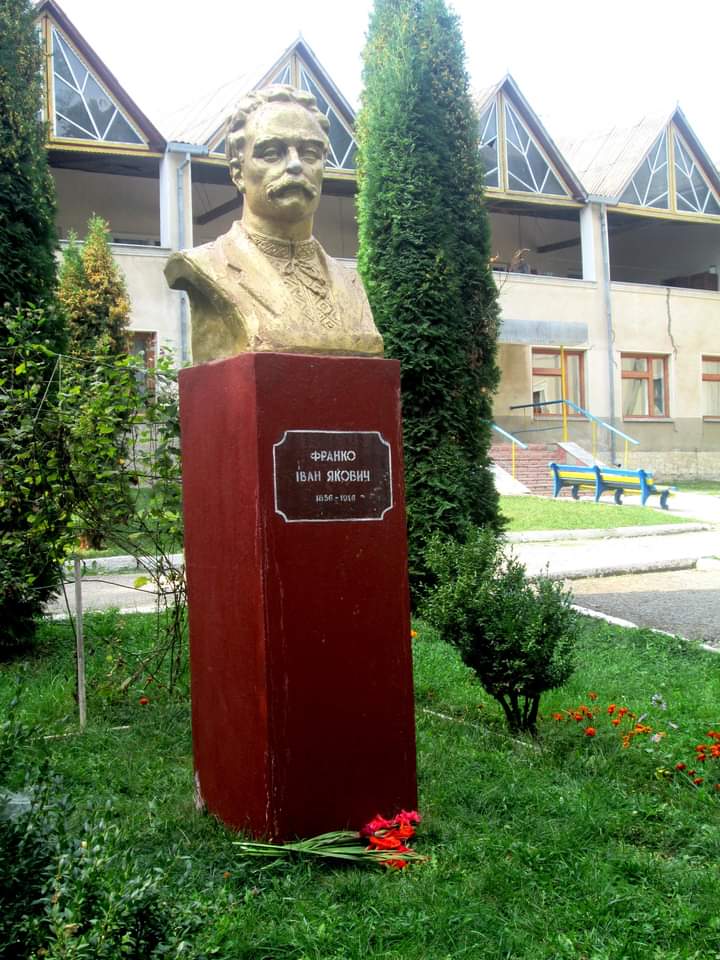 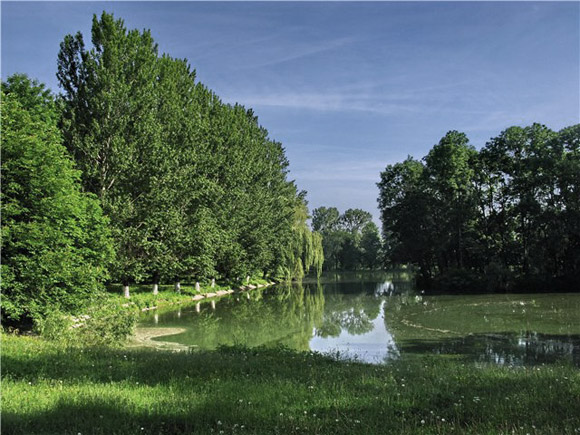 Зупинка 2 
  У центрі села розміщено єдиний в Україні пам’ятник Солдатським вдовам, відкритий у 1984 році скульптором -  І. Козлик. Поруч знаходиться пам’ятка архітектури романського стилю – церква Успіння Пресвятої  Богородиці, збудована у 1875 році на кошти Флорентини Ценської.
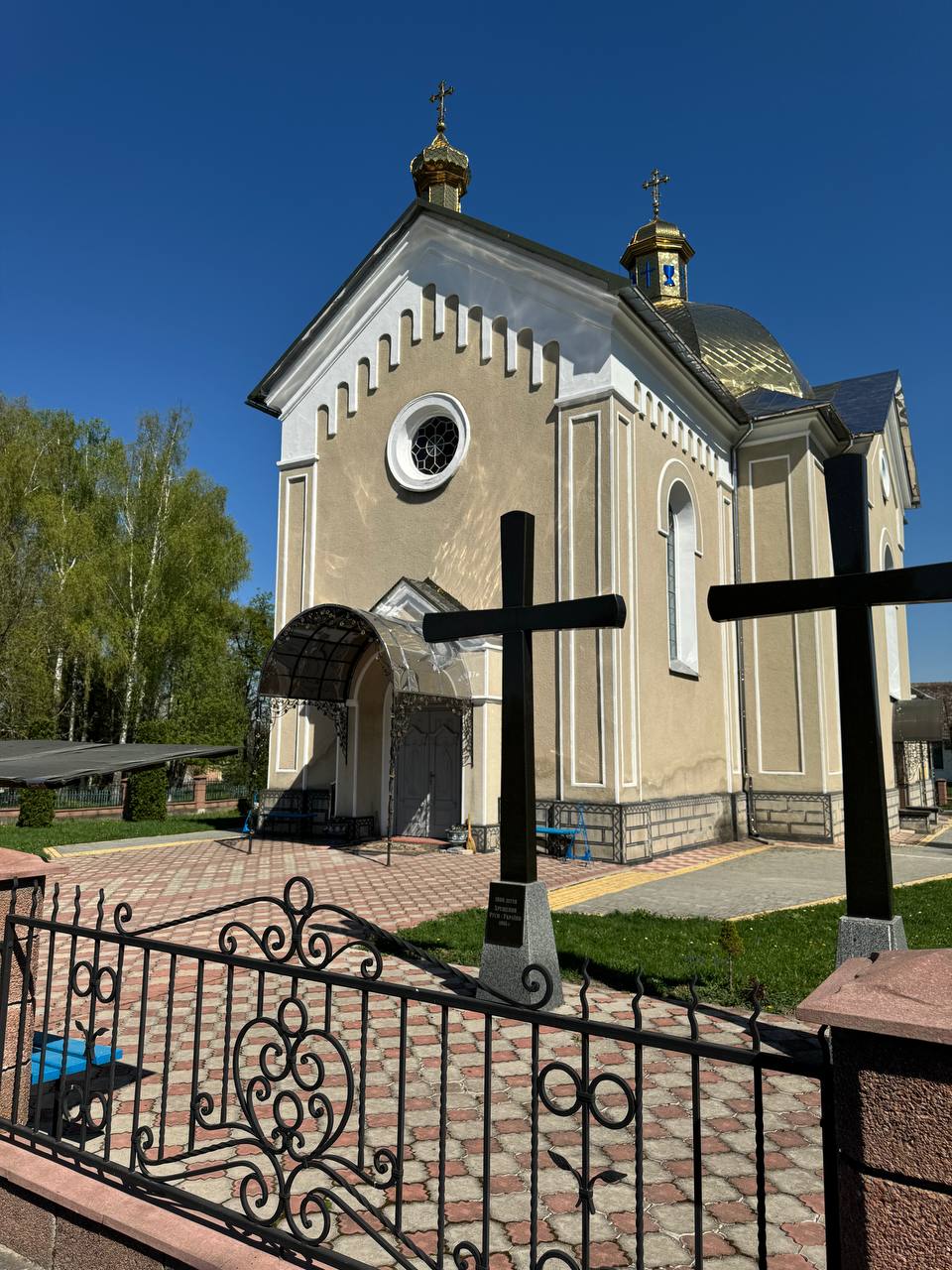 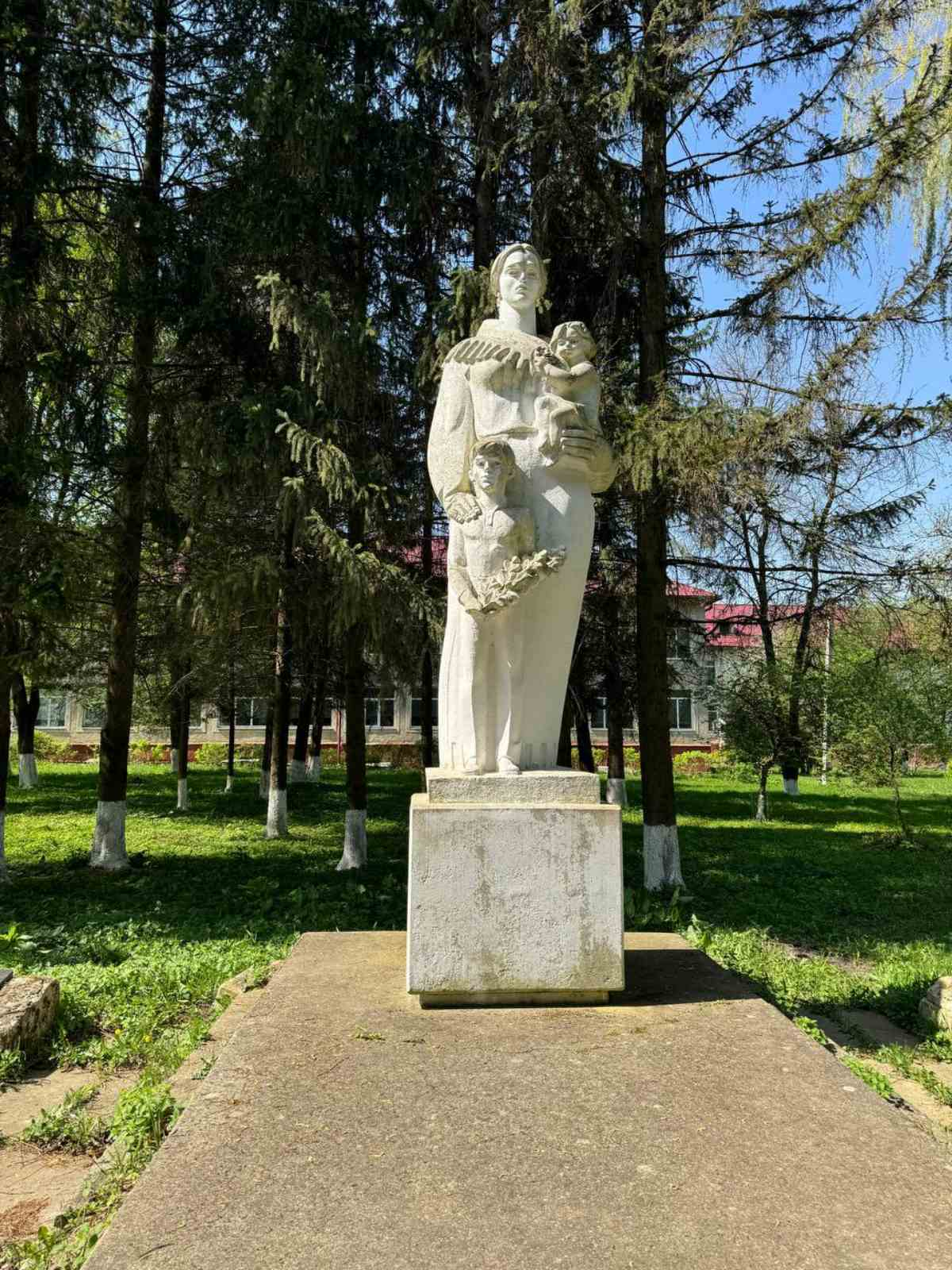 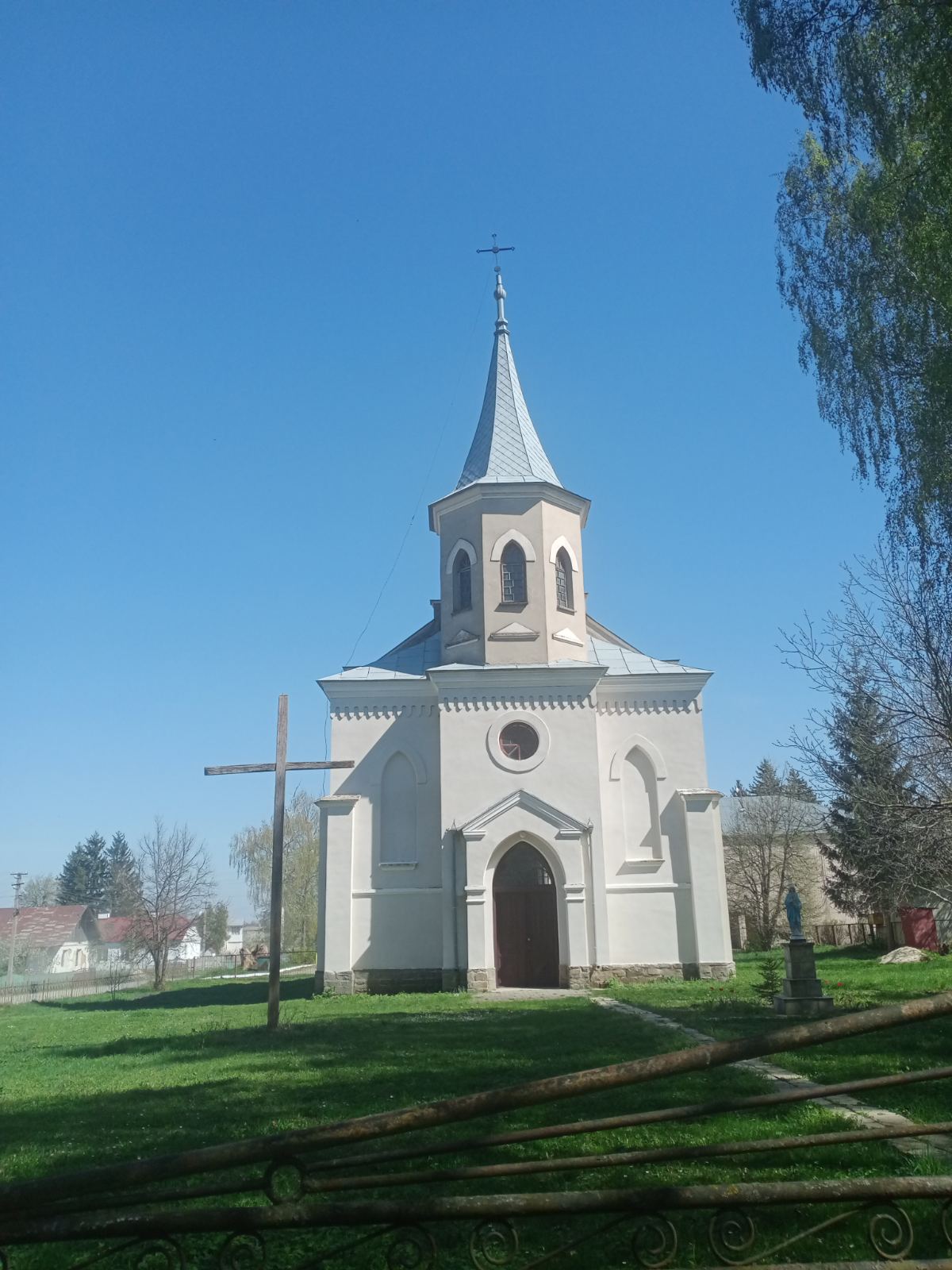 Зупинка 3 
    У парку села Яблунів височить над деревами шпиль костелу святої Ельжбети збудований  у 1900 році також на кошти пані Флорентини. На цвинтарі збережена Каплиця-усипальниця  із ХVІ століття, де є зображення герба села.
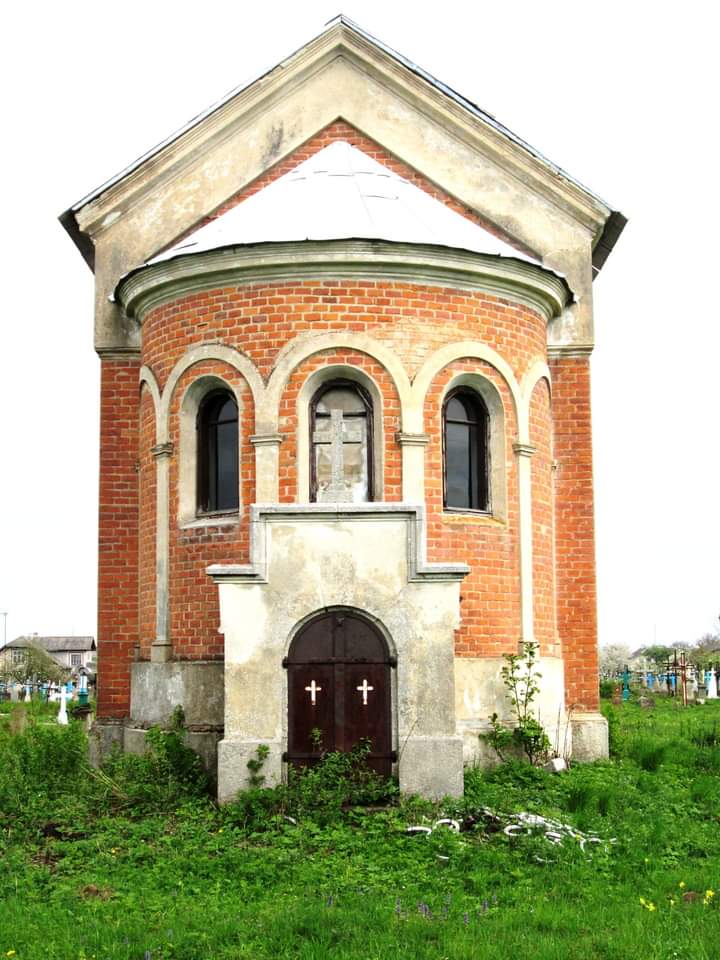 Зупинка 4 
  Писемних  спогадів про освіту в селі Яблунів небагато. Свідком давнини є, приміщення першої початкової школи, яку збудували за часів Австрії. Точної дати спорудження  невідомо, але можна простежити стиль архітектури - це закопанський стиль.
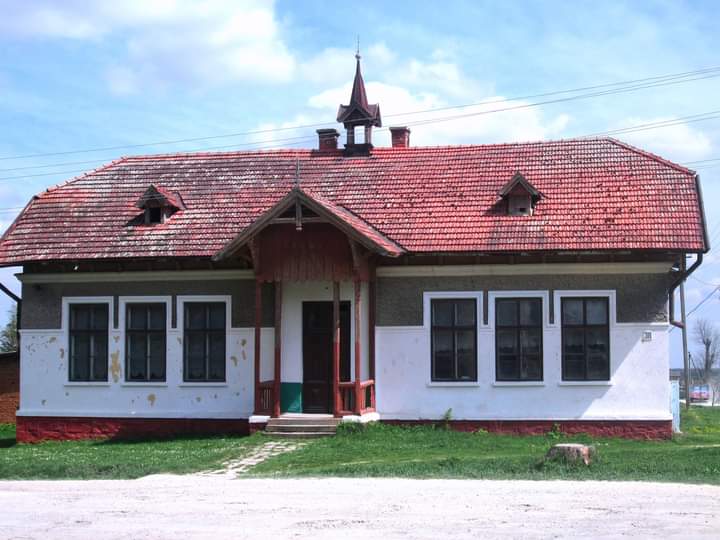 Висновок
Проаналізувавши  методами  спостереження, порівняння,  аналізу та синтезу  вдалося простежити малу зацікавленість дослідників у архітектурі с. Яблунів, що на Тернопільщині. Завдяки вивченому та проаналізованому матеріалові прийшла до висновків, що на перехресті доріг мого села свої сліди залишили: польські шляхтичі, австрійська влада та більшовицькі солдати.
     Вважаю, що  пам’ятки культури важливо берегти й захищати. Завдяки  їм  в нас, як у народу, є фізичне підтвердження існування нашої історії.  У сьогоднішній час, коли  Росія руйнує нашу культуру, мову та  архітектуру їх збереження набуває ще більшої цінності.
Список використаної  літератури
Бандурка І., Уніят В. Яблунів //  Тернопільский енциклопедичний словник : у 4 т. / редкол.: Г.Яворський  та ін. — Тернопіль : Видавничо поліграфічний комбінат  « Збруч», 2010. — Т. 4  С. 676. 
Яблунів [Текст] / В І. Бандурка, В. Уніят, В. Щавінський // Тернопільщина. Історія міст і сіл : у 3 т. Т. 2. — Тернопіль, 2014. — С.136—138.
Дякую за увагу!!!